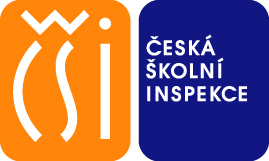 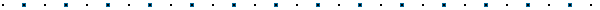 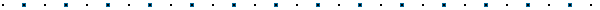 Introduction to the Czech educational system and basic information about CSIRegional, national and international data in education and their collection in the Czech Republic New approaches to inspection activity, new tools for data collection and evaluation
PhDr. Ondřej Andrys, MAE
Deputy Chief School Inspector for Inspection Activity
International CSI a SICI workshop „Inspection Data – Collection and Use“
Basic information on the regional educational structure
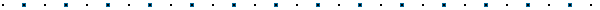 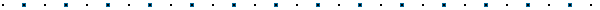 Management of the regional education
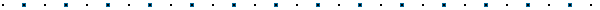 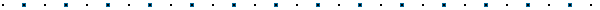 Ministry of Education Youth and Sports of the Czech Republic
Determination of basic rules and aims
Executes state administration in the school system and is responsible for the status, strategy and development of educational system
Proposes laws and regulations in the field of school legislation, issues decrees implementing the School Act
Issues Long Term Plan of education and development of the educational system in the Czech Republic
Issues Framework Education Programme including the standards
Issues catalogues of requirements for test of the maturita common part
grants and rejects the textbook and text approval clauses
Ministry of Education Youth and Sports of the Czech Republic
Approval for education 
Executes inclusion and change of inclusion of schools and school facilities into the school register and deleting from the school register; at the same time it is an appellate body for the decisions of regional offices
Approves fulfilment of compulsory school attendance in so called foreign school located in the Czech Republic
Approval for exceptions and changes 
Announces the experimental verification, developmental programmes, programmes for surveys in the educational outcomes
Approves usage of other than Czech language in teaching
Ministry of Education Youth and Sports of the Czech Republic
Financing
Determines the state normatives for school funding 
Determines binding principles for regional offices to re-allocates funds of the state budget and for municipal offices of a town with expanded scope to propose budget reallocation
It provides funding to experimental verification and developmental programmes
Provides and performs control of correctness and efficiency of the use of financial funds allocated by the Ministry
Ministry of Education Youth and Sports of the Czech Republic
Support of education of pupils with SEN
Executes an agreement to establish a class, department, student groups for children, pupils, students with SEN; executes an agreement to establish a possition of a class assitant
Common part of the maturita exam
Is responsible for preparation and methodological management of the  common part of maturita exam. 
Examines the result of the maturita common part exam (didactical tests)
Ministry of Education Youth and Sports of the Czech Republic
Next
Gathers statistical data from the school and school facility documentation
Recognizes equivalence of a foreign diploma in the Czech Republic and validation in some cases (in other cases the regional office)

The function of a founder
Fulfils standard tasks of the founder in schools and school facilities
Regional Office
Determination of the basic rules and aims 
  Issues Long Term Plan of education and development of the educational system in the region
Approval for education
Executes enrolment and enrolment changes of nursery schools, school facilities (with the exception of ministerial and religious) and fields of education into the school register and deleting from the school register
Admissions to secondary schools
Coordination
Appellate Body
Regional Office
Supports the education of pupils with special education needs

Supports the education of the EU foreigners

Termination of the secondary and vocational education

Cooperation in a board examination and corrective exam in  the basic and secondary school
Regional Office
Financing
Determines the regional normatives, provides financial means to municipalities, regional and private schools
Controls dealing with provided financial means
    Next
determines the school district of the local school (if the municipality does not determine)
Submits the statistical data to the Ministry
The Function of founder
Fulfils standard tasks of the founder in schools and school facilities
Municipal office
Financing
Preparates proposals of state budget financial funds allocation and submits it to the Regional office
    Next
Ensures observance of compulsory school attendance of children with the permanent residence in its locality
 determines the school district of the local school
Ensure the education in nursery schools in the last year before the compulsory school attendance begins
Ensure the education of national minorities
Submits the statistical data to the Ministry
The Function of founder
Fulfils standard tasks of the founder in schools and school facilities
Economic conditions of regional education
*/ Concerning schools founded by territorial autonomous regions
Economic conditions of regional education
*/ Concerning schools founded by territorial autonomous regions
**/ Number including after-schools and clubs
Economic conditions of regional education
*/ Concerning schools founded by territorial autonomous regions
Evaluation of conditions, course and results of education in regional schooling
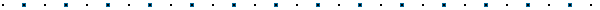 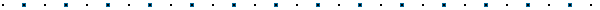 Position of the CSI
Governmental department founded by the Law 
Administrative authority with a nation-wide powers
School inspectors
Auditors
Invited persons
Persons by whom the inspection activity is executed
Material powers
Plan of principal assignments
Evaluation criteria
Activity of the Czech School Inspekctorate
The Czech School inspectorate activity is to:
acquire and analyse information on education, on the activities of schools and school facilities, monitor and evaluate the effectiveness of the educational system
determine and asses the conditions, course and results of education in accordance with relevant school educational programmes
Determine and assess to what extent the school educational programme is met and whether it is in compliance with legal regulations and the framework educational programme
Extent state checks, checks of adherence to school legislation
Public-legal audit
Investigate of complaints
Activity of the Czech School Inspectorate
2. Attendance in the commissional re-examination, resit of a pupil
3. Drawing up strategic and evaluation documents
Conceptual objectives of inspection activity
System for evaluating the educational system
Annual reports of the CSI
Topical reports of the CSI

4. Attendance in applicant interview committee for a head teacher of a school or a school facility
5. Processing of offends 
6. Suggestions, complaints, petitions
Activity of the Czech School Inspectorate
Based on its findings the Czech School Inspectorate also:

Submits a propose to erasure from the register of schools and school facilities 
Submits a proposal to announcement of an open competition 
Submits a proposal for dismissal of the head-teacher
Provides initiatives to relevant state authorities
Procedural adjustment of the CSI activity
Beginning of the inspection on the spot
The head-teacher or an other by him authorized employee of the school is entitled to be present during the inspection activity
Creating conditions for the performance of the inspection activity
The adoption of measures to eliminate the found imperfections
The authorized founder representative is entitled to be present during the inspection activity
Based on results of the inspection activity the founder takes measures for schools and school facilities that establishes 
Investigation of complaints
Outcomes of the inspection activity
Inspection report

Protocol

Topical report

CSI annual report 

Result of the complaints investigation
Key areas of the inspection evaluation
Criteria along the Educational Act
12  Criteria for evaluation of conditions, course and results of education (national framework of school
Equal opportunities for education
School education programmes
School management
Personnel conditions
Material prerequisites
Financial prerequisites
Effective organization of education
Effective support of personality development of children and pupils
Partnership
Effective support of development of functiotanal literacies of children and pupils
Systematic evaluation of individual and group educational results of children and pupils
Systematic evaluation of overall results of education at school
Regional, national and international data
Data from school records and school register
Data from the inspection activity and audit
Data from topical surveys
Inspection electronic surveys
Summary data in the context of evaluation of educational system
Results of pupils in basic and secondary schools
Data from international surveys PISA, PIRLS, TIMSS, ICILS, TALIS
International activities
SICI
OECD
EQAVET
Inspectorate of European Schools
International inquiers on educational results (PISA, PIRLS, TIMSS, ICILS, TALIS etc.)
Role of the Czech School Inspectorate in the Quality Improvement of the Educational System
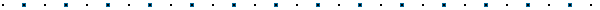 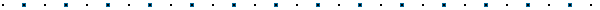 Improvement of school evaluation quality – means of the CSI
Education audit, methodological support of schools, strong and week points, recommendations
Development of new methods, procedures and tools for inspection evaluation and innovation of recent methodological procedures for evaluation (with the use of from abroad experiences)
Accent on the issue of verification of pupils´ results (feedback)
For schools: set of standardized tests for both summative and formative evaluation, system for creation and modification of school educational programme, system for school testing, education of pedagogues for the use of new evaluation tools
Pressure on the adjustment of the Framework Education Programme  and completion of standards
CSI included also the self evaluation of school into the school evaluation
Topical reports, Annual reports (information on the state of educational system, overall analysis of imperfections recognized by the inspection activity, etc.) 
Evidence of the international surveys
CSI regularly notifies the Ministry about positive trends and risks
New approaches to inspection activity, new tools for data collection and data evaluation
Creation of a set of new inspection processes, tools and methods for detection and evaluation of quality of education, use for CSI as well as for schools
Creation of a system for evaluation of School Educational Programmes and development of technological patform for the work with School Educational Programmes
Development of computer based system for verification of pupils´ results
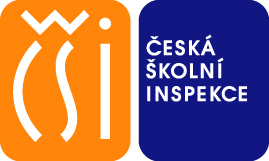 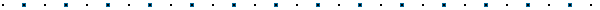 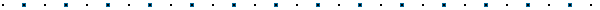 Thank you for your attention
PhDr. Ondřej Andrys, MAE
Deputy Chief School Inspector for Inspection Activity
tel. +420 251 023 104
e-mail: ondrej.andrys@csicr.cz
Czech School Inspectorate, Fráni Šrámka 37, 150 21 Praha 5

www.csicr.cz